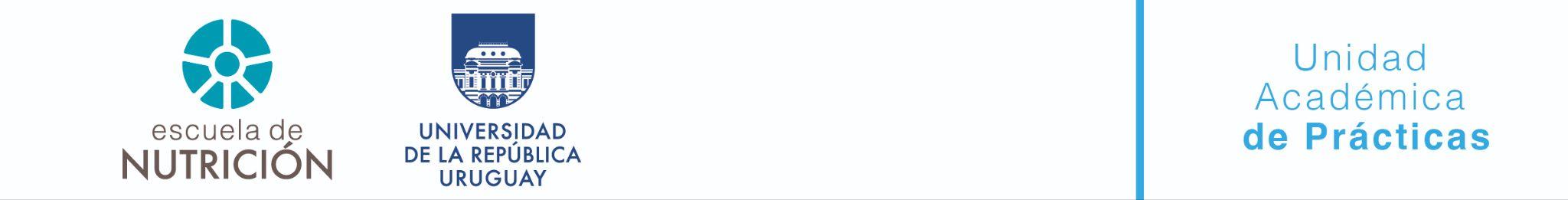 Nombre y apellido de estudiante
Estudiante Lic. Nutrición